(Rev. 1:17) “Do not be afraid. I am the First and the Last.
18 I am the Living One. I was dead, and now look, I am alive for ever and ever! And I hold the keys of death and Hades.”
(Rev. 1:19) Then Jesus said,
“Write what you have seen,
what is now
and what will take place later.”
(Rev. 4:1) After this I looked, and there before me was a door standing open in heaven.
The voice said, “Come up here, and I will show you
what will take place later.”
Predictions of the Church Age? No!
The plain sense makes sense.
The outline speaks of the present, not the future.
This contradicts Jesus’ imminent return.
This is an ethnocentric view.
How should we interpret the 7 churches?
The same way we interpret the other letters.
These weren’t written to us, but for us.
“He who has an ear, let him hear what the Spirit says to the churches.”
(Rev. 1:19) Jesus said,
“Write what you have seen,
what is now
and what will take place later.”
(Rev. 2:1) To the angel of the church in Ephesus write:
The Temple was 4x the size of the Parthenon.
Pillars were 60 feet tall.
425 feet long and 225 feet wide.
Pliny, Natural History 36.95ff
Thousands of sacred prostitutes.
Osborne, Revelation p.109.
Rampant occult practice.
(Acts 19) Healing handkerchiefs, seven sons of Sceva, 50,000 pieces of silver for occult books, etc.
(Rev. 2:1) To the angel of the church in Ephesus write:
(Rev. 2:1) To the angel of the church in Ephesus write:
These are the words of him who holds the seven stars in his right hand and walks among the seven golden lampstands.
Revelation 1:20
(Rev. 2:2) I know your deeds, your hard work and your perseverance. I know that you cannot tolerate wicked people, that you have tested those who claim to be apostles but are not, and have found them false.
3 You have persevered and have endured hardships for my name, and have not grown weary.
(Rev. 2:2) I know your deeds, your hard work and your perseverance. I know that you cannot tolerate wicked people, that you have tested those who claim to be apostles but are not, and have found them false.
3 You have persevered and have endured hardships for my name, and have not grown weary.
Apathy rises when no one cares what we’re doing.
(e.g. paying attention, no reward, no goal)
(Rev. 2:2) I know your deeds, your hard work and your perseverance. I know that you cannot tolerate wicked people, that you have tested those who claim to be apostles but are not, and have found them false.
3 You have persevered and have endured hardships for my name, and have not grown weary.
(Rev. 2:6) You hate the practices of the Nicolaitans, which I also hate.
Who were the Nicolaitans? (We’re not sure)
“The views of the fathers are conflicting.” Philip Schaff and David S. Schaff, History of the Christian Church (New York: C. Scribner’s, 1907), 2:464.
“Victory” (nikos) and “people” (laos).
Led to aberrant moral and spiritual practices (vv.14-15).
(Rev. 2:2) I know your deeds, your hard work and your perseverance. I know that you cannot tolerate wicked people, that you have tested those who claim to be apostles but are not, and have found them false.
3 You have persevered and have endured hardships for my name, and have not grown weary.
Why is Jesus in favor of intolerance?
Objective truth about spiritual and moral reality exists.
(Rev. 2:2) I know your deeds, your hard work and your perseverance. I know that you cannot tolerate wicked people, that you have tested those who claim to be apostles but are not, and have found them false.
3 You have persevered and have endured hardships for my name, and have not grown weary.
Subjective Morality
“I have my own moral standards.”
“Depends on person to person.”
“I feel like…”
“Most have the same moral law…”
“In my elementary school…”
Why is Jesus in favor of intolerance?
Objective truth about spiritual and moral reality exists.
(Rev. 2:2) I know your deeds, your hard work and your perseverance. I know that you cannot tolerate wicked people, that you have tested those who claim to be apostles but are not, and have found them false.
3 You have persevered and have endured hardships for my name, and have not grown weary.
Objective Morality
“Definitely wrong.”
“There’s a line that has to be drawn.”
“We are all allowed to think whatever we want, even if it’s wrong.”
“I’d smack them silly!”
Why is Jesus in favor of intolerance?
Objective truth about spiritual and moral reality exists.
(Rev. 2:2) I know your deeds, your hard work and your perseverance. I know that you cannot tolerate wicked people, that you have tested those who claim to be apostles but are not, and have found them false.
3 You have persevered and have endured hardships for my name, and have not grown weary.
“There is no universal, objective truth.”
“Nobody can know the truth about God.”
“All religions teach the same things.”
“What gives you the right to say you know the truth?”
Why is Jesus in favor of intolerance?
Objective truth about spiritual and moral reality exists.
It’s illogical to deny objective truth.
(Rev. 2:2) I know your deeds, your hard work and your perseverance. I know that you cannot tolerate wicked people, that you have tested those who claim to be apostles but are not, and have found them false.
3 You have persevered and have endured hardships for my name, and have not grown weary.
Why is Jesus in favor of intolerance?
Objective truth about spiritual and moral reality exists.
It’s illogical to deny objective truth.
It’s unlivable to reject objective truth.
(Rev. 2:2) I know your deeds, your hard work and your perseverance. I know that you cannot tolerate wicked people, that you have tested those who claim to be apostles but are not, and have found them false.
3 You have persevered and have endured hardships for my name, and have not grown weary.
“Ideas have consequences, and bad ideas have victims.”
Why is Jesus in favor of intolerance?
Objective truth about spiritual and moral reality exists.
It’s illogical to deny objective truth.
It’s unlivable to reject objective truth.
It’s harmful to reject objective truth.
This teaching had spread to Pergamum.
Revelation 2:15
(Rev. 2:2) I know your deeds, your hard work and your perseverance. I know that you cannot tolerate wicked people, that you have tested those who claim to be apostles but are not, and have found them false.
3 You have persevered and have endured hardships for my name, and have not grown weary.
Why is Jesus in favor of intolerance?
Objective truth about spiritual and moral reality exists.
It’s illogical to deny objective truth.
It’s unlivable to reject objective truth.
It’s harmful to reject objective truth.
We should be critical of ideas, but gentle with people.
(Rev. 2:2) I know your deeds, your hard work and your perseverance. I know that you cannot tolerate wicked people, that you have tested those who claim to be apostles but are not, and have found them false.
3 You have persevered and have endured hardships for my name, and have not grown weary.
(Rev. 2:4) Yet I hold this against you:
You have forsaken the love you had at first.
It’s easy when you’re fighting false teachers to drift from love.
Christianity without love?
Love is the greatest commandment.
Matthew 22:36-40
Love fulfills the Law.
Galatians 5:14; Romans 13:8, 10
“The goal of our instruction is love.”
1 Timothy 1:5
Without love, “I am nothing.”
1 Corinthians 13:2-3
(Rev. 2:4) Yet I hold this against you:
You have forsaken the love you had at first.
What is Jesus’ solution?
Christianity without love?
Love is the greatest commandment.
Matthew 22:36-40
Love fulfills the Law.
Galatians 5:14; Romans 13:8, 10
“The goal of our instruction is love.”
1 Timothy 1:5
Without love, “I am nothing.”
1 Corinthians 13:2-3
(Rev. 2:5) Remember how far you have fallen!
Repent and do the things you did at first.
If you do not repent, I will come to you and remove your lampstand from its place.
(Rev. 2:5) Remember how far you have fallen!
Repent and do the things you did at first.
If you do not repent, I will come to you and remove your lampstand from its place.
How have I drifted?
#1. Remember
Look back on old journals, photos, etc.
Aim for realistic reflection—not nostalgia.
This brings motivation (not demands or criticism).
Take principles: Don’t try to recreate the past!
(Rev. 2:5) Remember how far you have fallen!
Repent and do the things you did at first.
If you do not repent, I will come to you and remove your lampstand from its place.
“God, I’m listening. I want your guidance and leadership.
What are the next steps to take?”
#2. Repent
No more justifying, excusing, blame-shifting, etc.
Trust that God will always answer prayers to grow you into a more loving person!
Take a long walk, pray, and be silent.
(Rev. 2:5) Remember how far you have fallen!
Repent and do the things you did at first.
If you do not repent, I will come to you and remove your lampstand from its place.
(Jn. 13:17) Now that you know these things,
God will bless you for doing them.
#3. Repeat
There’s no need to think up exotic solutions!
What have I stopped doing that I used to do?
What’s on my mind that I’ve been minimizing?
What are truths that I know that I’m not doing?
(Rev. 2:5) Remember how far you have fallen!
Repent and do the things you did at first.
If you do not repent, I will come to you and remove your lampstand from its place.
(Rev. 2:7) Whoever has ears, let them hear what the Spirit says to the churches.
(Rev. 2:7) Whoever has ears, let them hear what the Spirit says to the churches.
To the one who overcomes, I will give the right to eat from the tree of life, which is in the paradise of God.
(1 Jn. 5:4) Everyone born of God overcomes the world.
This is the victory that has overcome the world,
even our faith.
5 Who is it that overcomes the world?
Only the one who believes that Jesus is the Son of God.
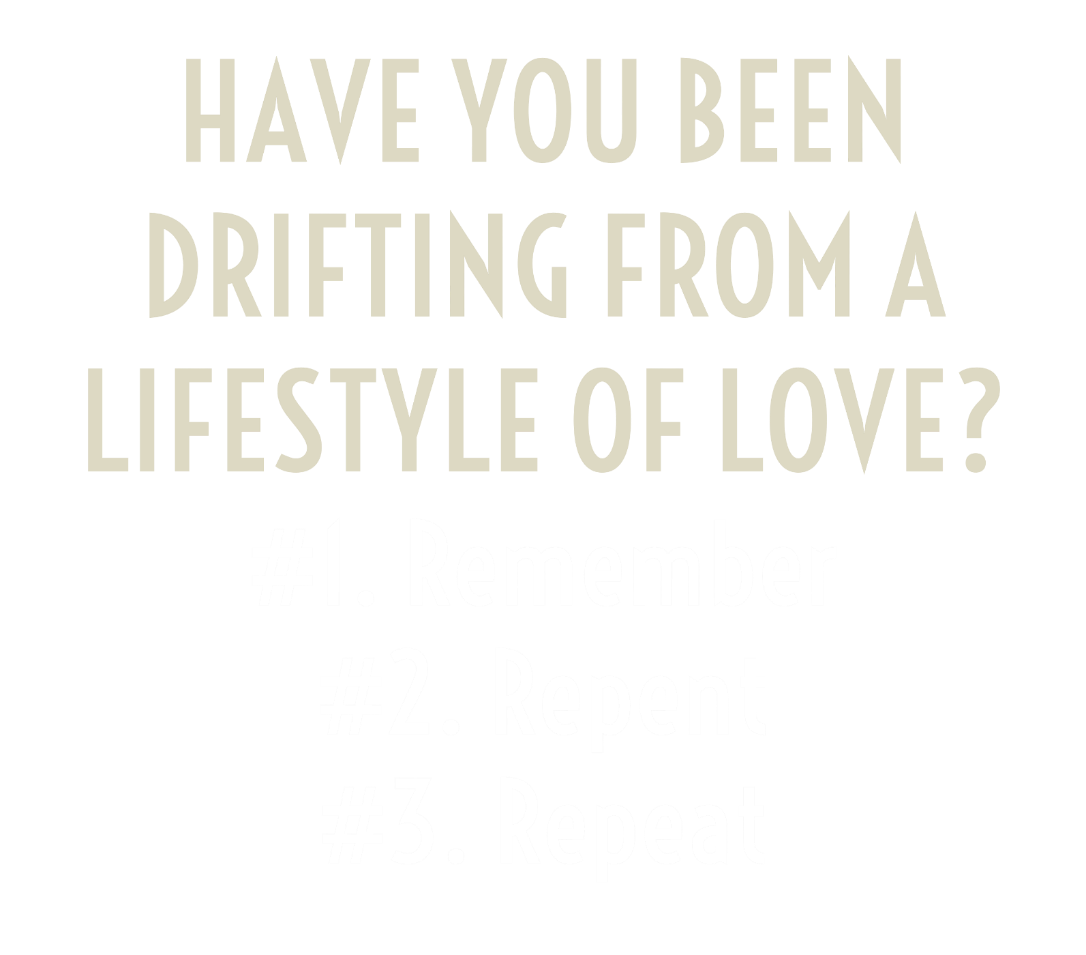